Ethics and Deviance in Sport part 1
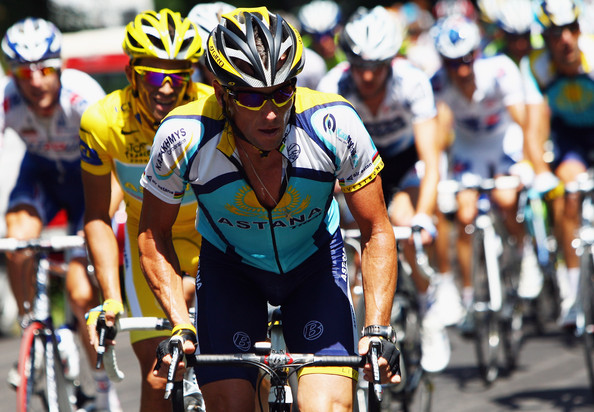 Deviance
Deviance in sport is often a result of the drive to win.
Ethics rules that dictate an individual conduct.
Gambling in sport has become more sophisticated.
Violence behaviour of players and spectators a feature of modern sports.
Performance enhancing drugs
Blood doping: 
Anabolic steroids:
Beta Blockers:
Stimulants:
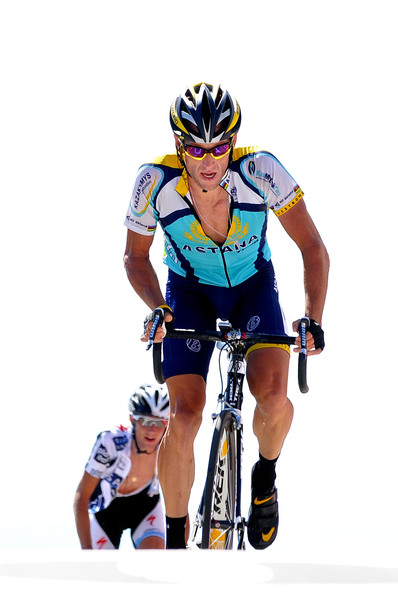 Narcotic analgesic
Anabolic agents
Diuretics 
Masking agents (pain killers)
Performance enhancing drugs
Legal supplements
Freely available, however, conflicting research.
Some supplements may not be safe.
Philosophy of sport is fair play so taking legal supplements are still within the bounds of acceptable behaviour.
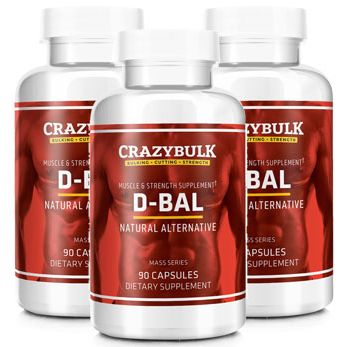 Advantages of legal supplements
Dietary supplements
 Can enhance performance
Supplements 
Claim to build muscle, stamina, weight control.
Sports Drinks 
Aid recovery, maintain hydration, sodium helps to hold water.
Carbohydrates in fluid increase energy store.
Reduction in threat of ban.
Increase in performance
Increase in recovery speed
Disadvantage of legal supplements
Risk of ban:
Some drinks can contain banned substances.
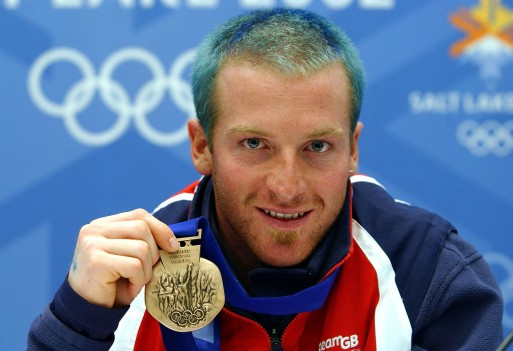 Health concerns raised over long term use,(e.g. Creatine, digestive system.
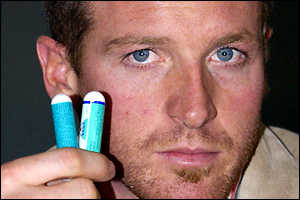 Disadvantage of legal supplements
"A significant percentage of our top footballers are affected by dental decay, tooth erosion and gum disease" 

Professor Ian Needleman, UCL
High sugar linked to health and teeth issues.
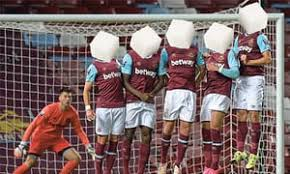 Philosophical debate
Can we say that there is an even playing field?

Does everyone have access to supplements and sports science to support them as athletes?
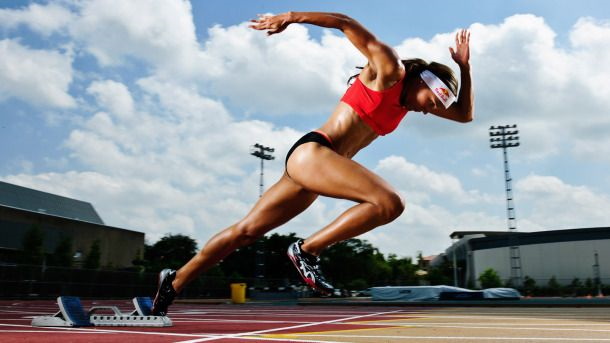 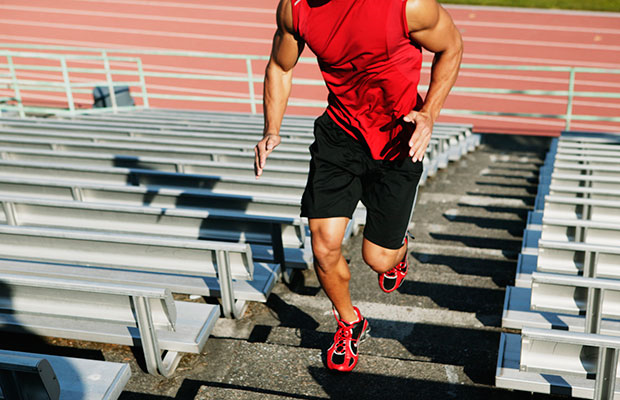 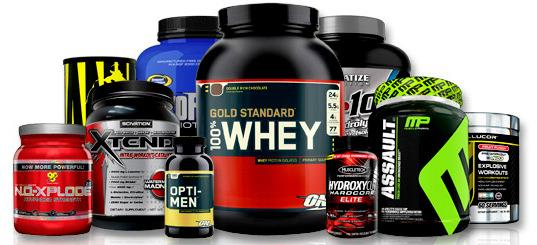